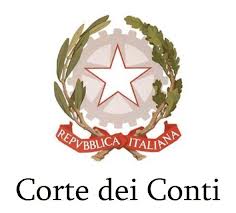 A new indicator of well-being: The Italian case

GDP remains undeniably important as a way to measure national economic results, but it is essential to complement it with economic, environmental and social indicators 


Rome, 2nd April 2013
Indicators of Equitable and Sustainable Well-being
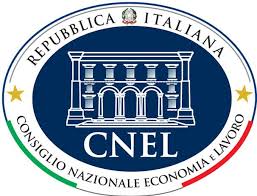 Cnel, a constitutional body representing the civil society (its members include representatives from associations, trade unions and the third sector) 


&


Istat, National Statistical Office, an institution where experts operate in the measurement of the various economic, social and environmental phenomena
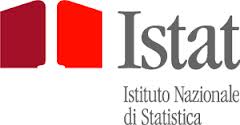 have combined their forces to reach a joint definition of a shared set of 
indicators to be used to define the state and progress of the country
The International framework
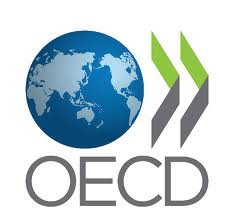 In 2001 OECD promoted several initiatives in order to increase awareness on economic performance and social progress.

With the “Istanbul Declaration”, adopted by several international organizations in June 2007, a first international consensus on need to overcome “traditional” measures of social progress (such as GDP pro-capite) has been reached.

The Report by the Commission on the Measurement of Economic Performance and Social Progress (“Stiglitz, Sen and Fitoussi Commission”), promoted by French Government, suggests a shift from measures of economic production to measures of people wellbeing, through specific recommendations oriented to evaluate economic performance looking at incomes and consumptions rather than production.

Furthermore, the Commission recommended to measure wellbeing  through a “multi-dimensional” approach that includes subjective wellbeing as well as sustainability indicators (not only on environment but also on economic and social side).
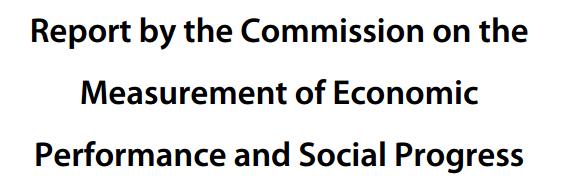 12 domains of wellbeing
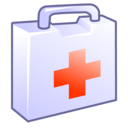 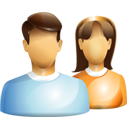 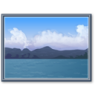 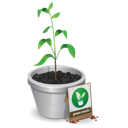 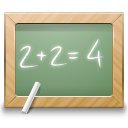 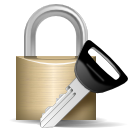 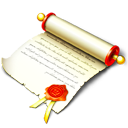 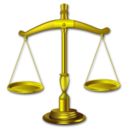 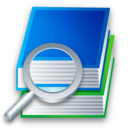 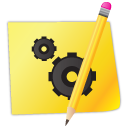 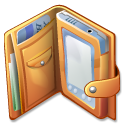 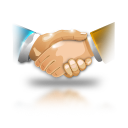 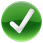 1. Health
1. Health Indicators
Life expectancy at birth (Males and Females) 
Healthy life expectancy at birth (Males and Females) 
Physical Component Summary (PCS)
Mental Component Summary (MCS) 
Infant mortality rate 
Age-standardised transport accidents mortality rate
Age-standardised cancer mortality rate
Age-standardised mortality rate for dementia and illnesses of the nervous system
Life expectancy without activity limitations at 65 years of age (Males)
Life expectancy without activity limitations at 65 years of age (Females)
Overweight or obesity
Smoking
Alcohol consumption
Sedentary behaviour
Nutrition
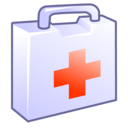 2. Education and training Indicators
Participation in early childhood education 
Percentage of people having completed at least upper secondary education 
Percentage of people having completed tertiary education 
Percentage of early leavers from education and training 
Percentage of people not in education, employment or training (Neet) 
Percentage of people participating in formal or non-formal education 
Literacy level of students 
Numeracy level of students 
Percentage of people with high level of ICT competencies 
Cultural participation
2. Education and training
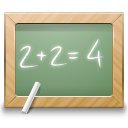 3. Work and life balance Indicators
Employment rate of people 20-64 years old
Non-participation rate 
Transition rate (12 months’ time-distance) from non-standard to standard employment 
Share of employed persons with temporary jobs for at least 5 years 
Share of low wage earners 
Share of over-qualified employed persons 
Incidence rate of fatal occupational injuries or injuries leading to permanent disability 
Share of employed persons not in regular occupation 
Ratio of employment rate for women 25-49 years with children under compulsory school age to the employment rate of women without children 
Share of population aged 15-64 years working over 60 hours per week 
Asymmetry index of family work 
Share of employed persons who feel satisfied with their work
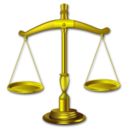 3. Work and Life balance
4. Economic wellbeing Indicators
Real per capita adjusted disposable income
Disposable income inequality
People at risk of relative poverty 
Per capita nominal net wealth
People living in financially vulnerable households 
People living in absolute poverty 
Severe material deprivation rate 
People suffering poor housing conditions 
Index of subjective evaluation of economic distress 
People living in jobless households
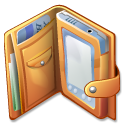 4. Economic wellbeing
5. Social relationships Indicators
Satisfaction with family relationships
Satisfaction with friendship relationships 
Friends or neighbours to rely upon 
Percentage of children aged 3 to 10 years who play with their parents
Provided aids 
Social participation 
Volunteer work 
Association funding 
Non-profit organizations 
Social co-operatives 
Generalized trust
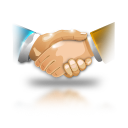 5. Social relationships
6. Politics and institutions related Indicators
Voter turnout 
Civic and political participation 
Trust in the Italian parliament 
Trust in judicial system 
Trust in political parties 
Trust in local institutions 
Trust in other institutions (fire brigade, police)  
Women and political representation in Parliament 
Women and political representation at regional level 
Women in decision-making bodies 
Women in the boards of companies listed on the stock exchange 
Median age of members of Parliament 
Length of civil proceedings
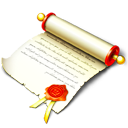 6. Politics and institutions
7. Security Indicators
Homicide rate
Burglary rate
Muggins rate
Robbery rate
Rate of physical violence on women
Rate of sexual violence on women
Rate of domestic violence on women
Fear to undergo sexual crime
People feeling safe walking alone after dark
People who was afraid of being victim a crime 
Elements of decay in the neighbourhood
7. Security
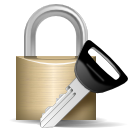 8. Subjective well-being
8. Subjective wellbeing Indicators
Overall life satisfaction
Leisure time satisfaction
Expectations about the future
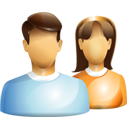 9. Landscape and cultural heritage
9. Landscape and cultural heritage Indicators
Endowment of cultural heritage items	
Per capita current expenditure of Municipalities for cultural heritage management 	
Illegal building rate	
Urbanization rate of areas subject to building restrictions 	
Erosion of rural areas from urban sprawl		
Erosion of rural areas from abandonment		
Presence of historic rural landscapes 		
Quality assessment of Regional programs for rural development (PSRs), with regard to landscape protection	
Presence of Historic arks/Gardens and other Urban Parks recognised of significant public interest		
Conservation of historic urban fabric		
People that are not satisfied with the quality of landscape of the place where they live		
Concern about landscape deterioration
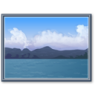 10. Environment Indicators
Drinkable water
Quality of marine coastal waters
Quality of urban air
Urban parks and gardens
Areas with hydrogeological risks
Contaminated sites
Terrestrial protected areas
Marine protected areas
Areas of special naturalistic interest
Concern for biodiversity loss
Material flows
Energy from renewable sources
Emissions of CO2 and other greenhouse gasses
10. Environment
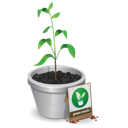 11. Research and Innovation Indicators
Research intensity	
Patent propensity	
Percentage of knowledge workers on total employment	
Innovation rate of the productive system	
Percentage of product innovators 	
Productive specialization in high-tech and knowledge intensive sectors	
Internet use
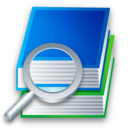 11. Research and innovation
12. Quality of services Indicators
Beds in residential health care facilities	
Waiting lists	
Citizens who benefit from infancy services	
Elders who benefit from home assistance	
Irregularity in electric power distribution	
Percentage of population served by natural gas	
Irregularity in water supply	
Urban waste disposal	
Separate collection of municipal waste	
Prison overcrowding	
Time devoted to mobility	
Density of urban public transport networks	
Composite index of service accessibility
12. Quality of services
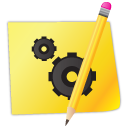 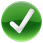